METODOLOGÍA Y TÉCNICAS DE INVESTIGACIÓN EN CIENCIAS SOCIALES
Titular: Agustín Salvia
TEÓRICO 2: 
EL PROBLEMA, EL MÉTODO Y EL PROCESO DE INVESTIGACIÓN CIENTÍFICA 
(2° PARTE)
METODOLOGÍA EN CIENCIAS SOCIALES
EL PROCESO DE CONOCIMIENTO
EL PROCESO DE INVESTIGACIÓN
LA METODOLOGÍA DE INVESTIGACIÓN
LA OBJETO DE LA INVESTIGACIÓN
El conocimiento científico del mundo real es tributario de los esquemas teóricos que se utilicen para describir e interpretar dicho mundo. Todo conocimiento surge siempre a partir de un recorte preconceptual del mundo conocido. Es dicho conocimiento (no el mundo) el que se pone bajo sospecha bajo nuevas teorías, supuestos o condiciones, confirmándose o refutándose o especificándose el conocimiento previo a partir de nuevas evidencias empíricas (hechos), que obligan a inferencias conceptuales que cargan con nuevas interpretaciones.  
GENERAR EXPLICACIONES CIERTAS ACERCA DE LAS COSAS DEL MUNDO, SUS CAUSAS Y SU CONSECUENCIAS A TRAVÉS DE INFERENCIAS FUNDADAS EN TEORÍAS Y EVIDENCIAS.
EL MÉTODO DE LA INFERENCIA CIENTÍFICA
Toda experiencia empírica se da en el marco de una abstracción o razón teórica / cosmovisión social que delimita y da cuenta de lo que debemos considerar significativo, de lo que debemos esperar o no esperar que suceda en el nivel de los hechos. 
INFERIR ES UN EJERCICIO DE ELABORACIÓN CONCEPTUAL EN DONDE SE PONEN EN CORRESPONDENCIA ENUNCIADOS GENERALES Y PARTICULARES: TEORÍAS – HECHOS. 
A PARTIR DE SUJETOS EPISTÉMICOS SITUADOS SE DESCUBREN TEORÍAS O HECHOS NO CONOCIDOS A PARTIR DE TEORÍAS Y HECHOS CONOCIDOS
¿Cuáles son las principales dificultades / reglas epistemológicas y metodológicas que enfrenta las ciencias empíricas para la producción de conocimiento científico?
El conocimiento científico no se fundan en la deducción sino en la experimentación, la cual no es una construcción libre ni espontánea de la inteligencia.
 La experimentación requiere de la construcción de datos simples a partir de la información compleja del mundo / objeto intervenido.
 Es necesario intervenir sobre el objeto a través de modelos teóricos (lógico-matemáticos) capaces de decodificar las representaciones ingenuas y reconstruir la complejidad de lo observado.
 Se deben atender los “obstáculos epistemológicos” que surgen por la intervención del sujeto sobre el objeto y a la inversa.
 En la construcción de conocimiento la descentración y modelización resulta más compleja en las ciencias del hombre: el sujeto forma parte del objeto y el objeto del sujeto.
Plantear un problema de investigación científico es poner en duda las características y condiciones a partir de las cuales se describe o explica un fenómeno, sea con el objetivo de confirmar o refutar tal conocimiento
 Las tareas del investigador son tomar conocimiento de problema que otros pueden haber pasado por alto; insertarlos en un cuerpo de conocimiento e intentar resolverlos con el máximo rigor  y, primariamente, para enriquecer el conocimiento. Según eso, el investigador es un problematizador par excellence. El progreso del conocimiento consiste en plantear, aclarar y resolver nuevos problemas, pero no problemas de cualquier clase (Bunge).
Fundado en teorías, conocimientos y experiencias previas que se tiene del objeto.
 Se posiciona frente a un saber científico previo y adquiere sentido en un determinado contexto histórico y socio-cultural.
 Implica interrogar desde o hacia un campo de hechos aceptados, y hacia o desde un campo de teorías aceptadas. 
 Implica exponer / mostrar las condiciones / supuestos a partir de las cuales se formula tal interrogante
El conocimiento científico es, por definición, el resultado de la investigación científica (Bunge, cap. 4):
… o sea, de la investigación realizada con el método y el objetivo de la ciencia. Pero la investigación, científica o no, consiste en hallar, formular problemas y luchar con ellos. No se trata simplemente de que la investigación empiece por los problemas: la investigación consiste constantemente en tratar problemas. 
…La diferencia entre la investigación original y el trabajo rutinario consiste sólo en que la primera trabaja problemas originales, o estudia problemas viejos con planteamientos originales, mientras que el trabajo científico rutinario se ocupa de problemas que también lo son, por ejemplo, problemas de un tipo conocido y estudiados por un procedimiento conocido.
(…) El término ‘problema’ designa una dificultad que no puede resolverse automáticamente, sino que requiere una investigación, conceptual o empírica. Un problema es, pues, el primer eslabón de una cadena: Problema-Investigación-Solución. 
En todo problema aparecen ideas de tres clases: los supuestos (el fondo), el generador del problema, y su solución si existe. Considérese el problema: ¿Quién es el culpable? El problema presupone la existencia de un culpable; está engendrado por la función proposicional “x es el culpable”, en la cual x es la incógnita que hay que descubrir; y el problema suscita una solución de la forma “c es el culpable”, en la que c es el nombre de un individuo determinado. Dicho de otro modo, nuestro problema es “¿Cuál es el x tal que x es el culpable?
(…) Toda pregunta tiene un determinado cuerpo de presupuestos. Como no hay pregunta sin un trasfondo, y como éste puede constar de falsedades, o de ideas debatibles, la aceptación ingenua de una pregunta sin examinar su trasfondo no tiene más valor que la aceptación ingenua de una respuesta sin examinar su fundamento. 
No se debe (ni se puede) eliminar los supuestos. Lo importante es tenerlos bajo control, o sea, someterlos a examen crítico. 
A su vez los presupuestos deben considerarse relativos: lo que en un determinado contexto es un enunciado fuera de cuestión, puede ser objeto de investigación –y por consiguiente de corrección o recusación- en otro contexto u otro ulterior estadio del desarrollo de la ciencia.
DESCANSO INTERMEDIO
SEGUNDA PARTE
EL PROCESO DE CONOCIMIENTO
EL PROCESO DE INVESTIGACIÓN
LA METODOLOGÍA DE INVESTIGACIÓN
SELECCIÓN DE PROBLEMAS
En la ciencia moderna, la elección de grupos de problemas o de líneas de investigación está a su vez determinada por varios factores, tales como el interés intrínseco del problema según lo determina el estadio del conocimiento en cada momento, o la tendencia profesional de los investigadores afectados, o la posibilidad de aplicaciones, o las facilidades instrumentales y de financiación… La primera consideración a la hora de elegir líneas de investigación debe ser el interés del problema mismo. Y la segunda consideración debe ser la posibilidad de resolver el problema -o de mostrar que es irresoluble- contando con los medios disponibles. 
Mario Bunge: No hay técnicas para elaborar problemas que sean a la vez profundos, fecundos y resolubles con medios prescritos. Pero pueden ser útiles los siguientes consejos: (i) Criticar soluciones conocidas, esto es, buscar puntos débiles en ellas: tienen que tener alguno, aunque no se hayan descubierto hasta el momento. (ii) Aplicar soluciones conocidas a situaciones nuevas y examinar si siguen valiendo para éstas: si valen, se habrá ampliado el dominio de esas soluciones; si no valen, se habrá tal vez descubierto todo un nuevo sistema de problemas. (iii) Generalizar viejos problemas: probar con nueva variables y/o nuevos dominios para las mismas. (iv) Buscar relaciones con problemas pertenecientes a otros campos.
El sujeto que conoce está comprometido con los hechos que le interesan y por lo tanto está inclinado a creer que los conoce intuitivamente. La dificultad principal de las ciencias del hombre consiste en que el sujeto es a la vez sujeto y objeto, estando esto agravado por el hecho de que el objeto es un sujeto consciente, semiótico y de múltiples simbolismos. Esto exige un mayor esfuerzo de descentración. 

Explicar en Ciencias Sociales: dar cuenta de las condiciones o reglas bajo las cuales es de esperar (probable) que ocurra un hecho.
Criterio de Generalización
 Criterio de Parsimonia
 Criterio de Precisión
 Criterio de Causalidad
HIPOTETIZAR RESPUESTAS POSIBLES
¿En qué medida la crisis sanitaria interfiere en la confianza política que expresan los ciudadanos argentinas frente al Estado-Gobierno protector o benefactor? 
¿Existen diferencias sociales en cuanto a los niveles de aprobación, confianza o desconfianza ciudadana en el poder del gobierno nacional, aún en contextos de crisis y creciente deterioro social? 
¿Debido al quiebre de la normalidad social, creció la anomia hacia la democracia política bajo el contexto COVID-19? ¿En qué medida estos cambios en la valoración hacia la democracia tuvieron detrás determinantes socio-económicos?
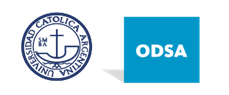 Inferencias en Ciencias Sociales
El sujeto que conoce está comprometido con los hechos que le interesan y por lo tanto está inclinado a creer que los conoce intuitivamente. La dificultad principal de las ciencias del hombre consiste en que el sujeto es a la vez sujeto y objeto, estando esto agravado por el hecho de que el objeto es un sujeto consciente, semiótico y de múltiples simbolismos. Esto exige un mayor esfuerzo de descentración (Piaget). 

Las INFERENCIAS en las ciencias sociales son siempre relativas a un orden de hechos situados en tiempo, espacio y contexto. Implican un recorte del dominio empírico conocido. 
Las INFERENCIAS en las ciencias sociales son probabilistas, esto es, que aunque las premisas  / supuestos sean ciertos, no podemos esperar que siempre las consecuencias observables tengan lugar de la misma manera.
EJEMPLO DE PROBLEMAS DE INVESTIGACIÓN
(INFERIOR HIPÓTESIS SUBYASCENTES)
En el contexto del Área Metropolitana de Buenos Aires, ¿se conformó una sociedad más desigual como resultado de los efectos económicos generados por las políticas de aislamiento social preventivo y obligatorio a las que ha obligado la crisis sanitaria COVID19? 
¿Qué tan desigual fue el impacto de la crisis económico-sanitaria sobre la estratificación socio-ocupacional de los hogares que residen en el Área Metropolitana de Buenos Aires?
¿En qué medida las sectores afiliados a la seguridad social o beneficiarios de los programas sociales lograron estás más protegidos frente a la crisis económico-sanitaria?
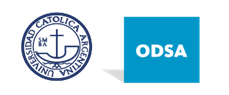 Fuente: EDSA COVID19, mayo 2020; empalme EDSA Agenda para la Equidad (2017-2025), Observatorio de la Deuda Social Argentina (UCA)
*Área Metropolitana de Buenos Aires (Ciudad de Buenos Aires y 30 partidos del conurbano bonaerense)
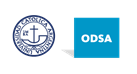 Fuente: EDSA COVID19, mayo 2020; empalme EDSA Agenda para la Equidad (2017-2025), Observatorio de la Deuda Social Argentina (UCA)
*Área Metropolitana de Buenos Aires (Ciudad de Buenos Aires y 30 partidos del conurbano bonaerense)
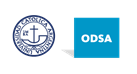 Fuente: EDSA COVID19, mayo 2020; empalme EDSA Agenda para la Equidad (2017-2025), Observatorio de la Deuda Social Argentina (UCA)
*Área Metropolitana de Buenos Aires (Ciudad de Buenos Aires y 30 partidos del conurbano bonaerense)
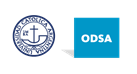 TRABAJO PRÁCTICO 1
Formule un problema de investigación a partir de un argumento, una teoría o un conjunto de hechos conocidos. 
Proponga una serie de preguntas relevantes que requieran de investigación empírica.
Exponga los supuestos y las hipótesis/conjeturas que están implicados en la formulación del problema. Precise hipótesis/conjeturas generales y particulares.
Identifique / recorte el dominio empírico de estudio y defina las unidades de análisis y de observación vinculados al problema a investigar.